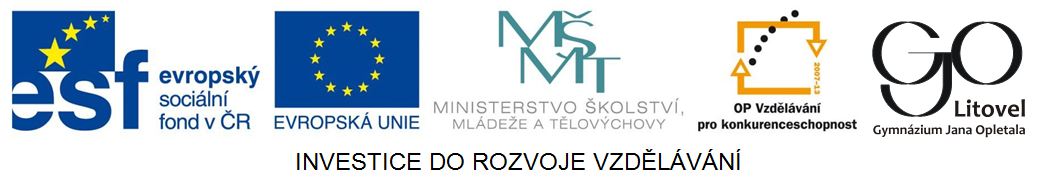 HydrosféraSladká voda
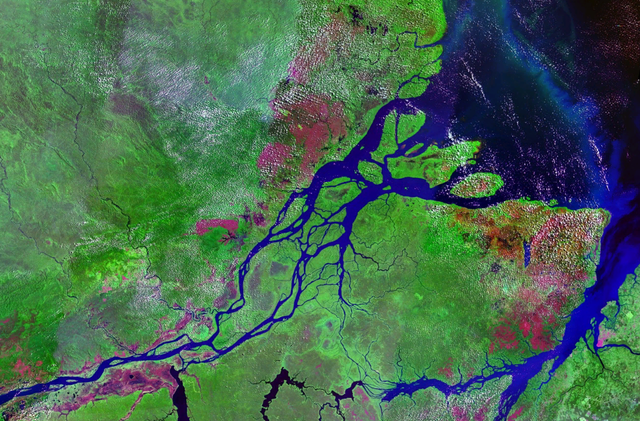 Obrázek č. 1
Oběh vody v hydrosféře
- koloběh vody jehož hybnou silou je sluneční radiace,
- bilance výparu a srážek je globálně v rovnováze

a)      velký oběh vody – výměna vody mezi oceánem a pevninou

b)      malý oběh vody – výměna vody buď nad oceánem nebo  
                                                nad pevninou
Velký oběh vody
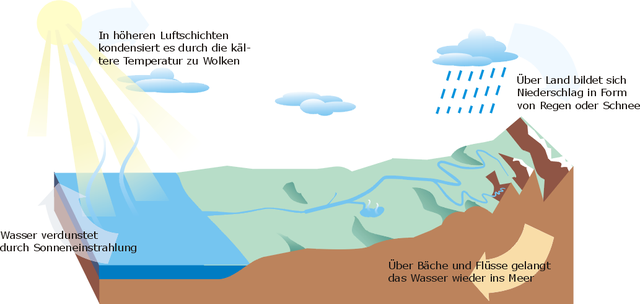 Obrázek č. 2
Sladká voda     Řeky
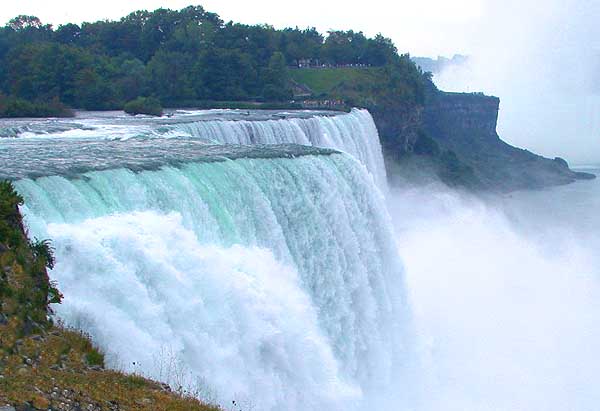 Obrázek č. 3
Povrchové vody - ŘEKY
Voda tekoucí  - řeky
řeka I.řádu-  vlévá se do moře
řeka II.řádu -vlévá se do I.řádu…)

- rovníkový typ – v průběhu roku vyrovnaná teplota a srážky (Kongo,Amazonka)
- monzunové – výrazné letní srážkové maximum, (Mekong,Ganga, Chang Jiang)
Povrchové vody - ŘEKY
- suchý režim - dlouhé období sucha,krátké období dešťů(vádí, creek)
- ledovcové – napájené táním ledovce(Dunaj,Rýn)
- subarktické – tekoucí do chladných oblastí,dlouho zamrzlé (Ob,Lena,Mackenzie)
- mírného pásu – dešťovo - sněhový typ, max při tání sněhu (Labe,Volha)
Volha – největší řeka Evropy
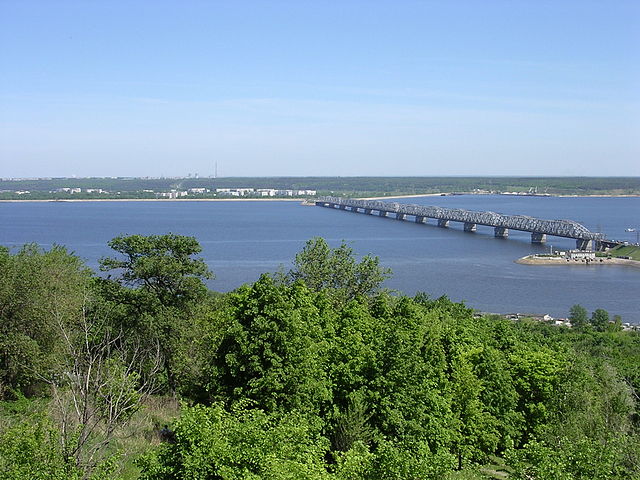 Obrázek č. 4
Pojmy
-  pramen - místo vzniku řeky(výstup podzemní vody)
-  ústí – místo,kde se řeka vlévá do moře(delta – několika rameny,estuár – nálevkovité ústí)
-  povodí – území,které je odvodňováno jednou řekou(řád povodí – řeka I.řádu-do moře,II.řádu-vlévá se do I.ř)
-  úmoří – území odvodňované do stejného moře
-  rozvodí – hranice mezi povodími nebo úmořími
-  bezodtoková oblast (21% svět.území) – území,ze kterého není voda odváděna do moře-zůstává na pevnině nebo se vypařuje
-  průtok – množství protékající vody v m3/s
zdroje:
Knižní zdroje: 
Demek Jaromír a kolektiv, Geografie pro střední školy 1 - Fyzickogeografická část, 2001, SPN-pedagogické nakladatelství Praha, 96 stran, ISBN 80-85937-73-5
Obr. č.1 [cit. 2012-12-29] Dostupný pod licencí Creative Commons na www.
http://commons.wikimedia.org/wiki/File:Mouths_of_amazon_geocover_1990.png

Obr. č.2[cit. 2012-12-29] Dostupný pod licencí Creative Commons na www.
http://commons.wikimedia.org/wiki/File:Wasserkreislauf.png

Obr. č.3[cit. 2012-12-29] Dostupný pod licencí Creative Commons na www.
http://commons.wikimedia.org/wiki/File:DSCN4390_americanfalls_e.jpg

          Obr. č.4[cit. 2012-12-29] Dostupný pod licencí Creative Commons na www.
http://commons.wikimedia.org/wiki/File:Volga_Ulyanovsk-oliv.jpg